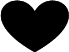 護送螃蟹過馬路
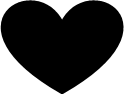 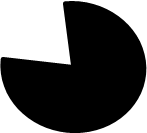 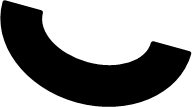 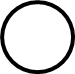 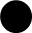 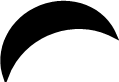 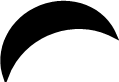 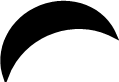 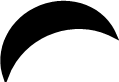 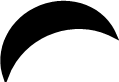 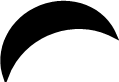 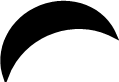 ？
你
？
？
了
習
預
嗎
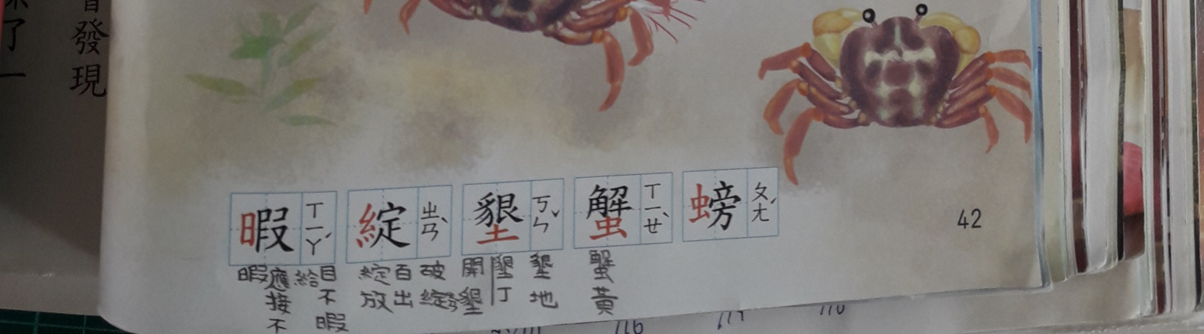 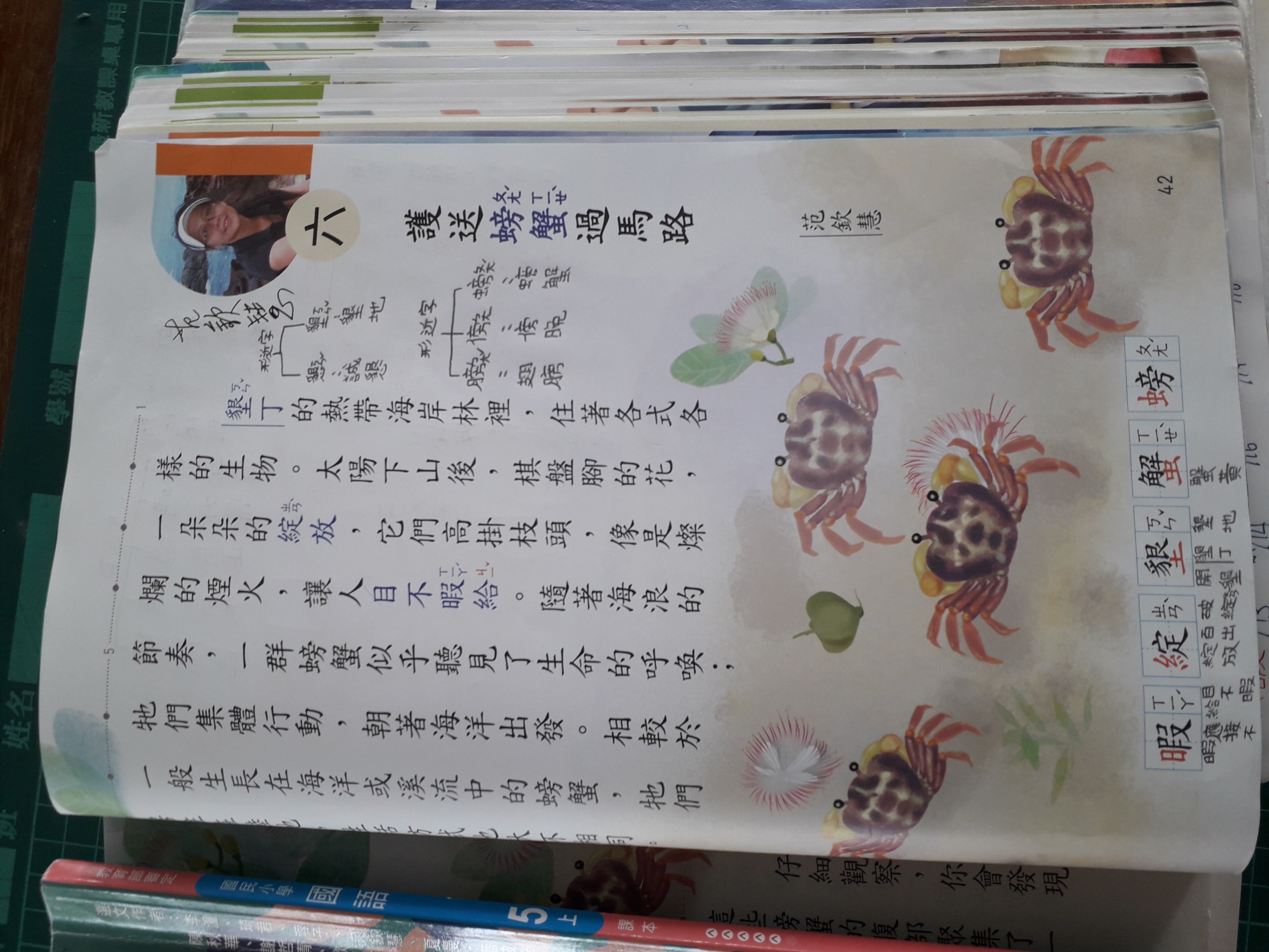 優點：
將形近字與造詞分開筆記，課後複習便能一目了然
字體端正整齊
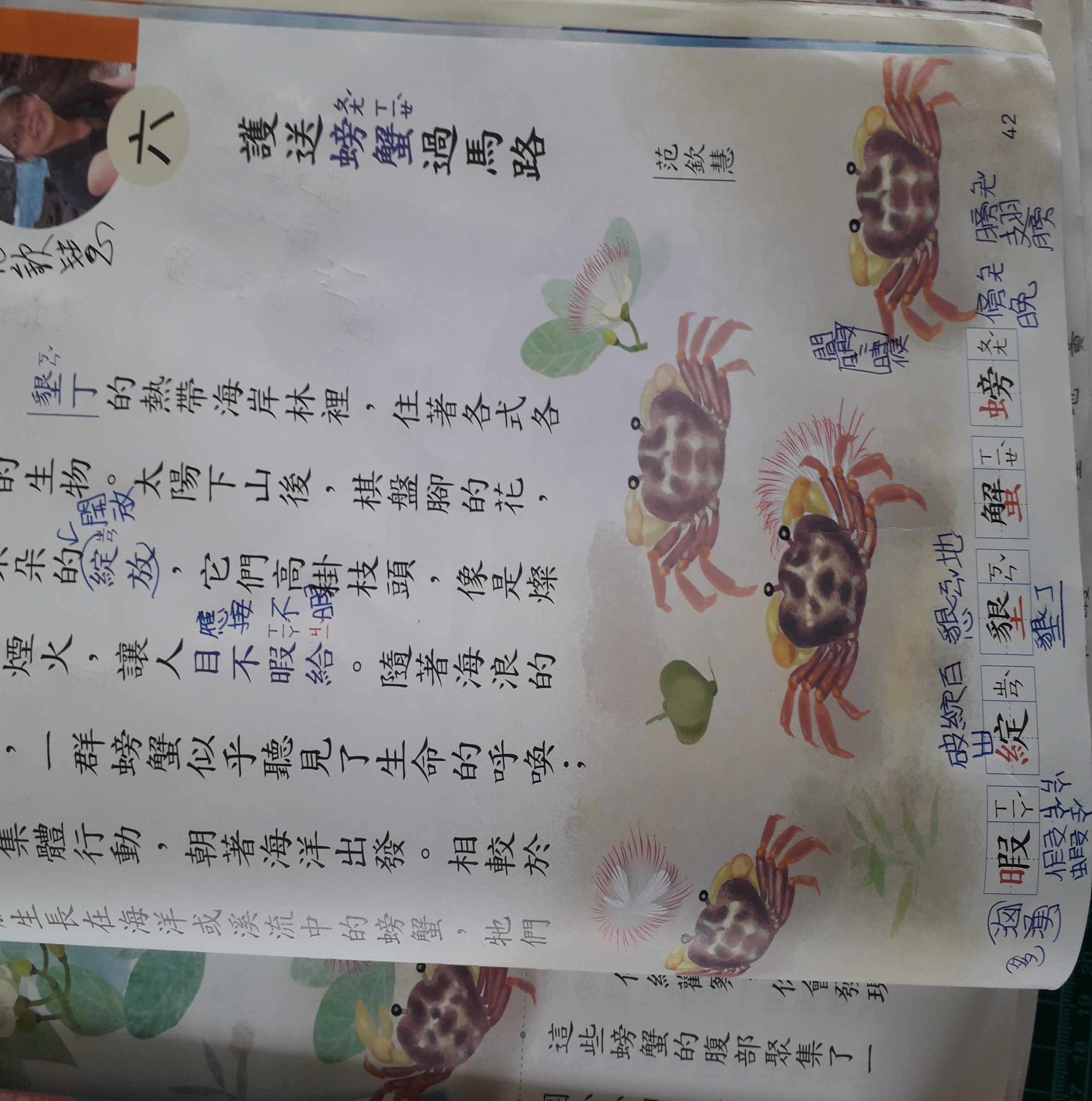 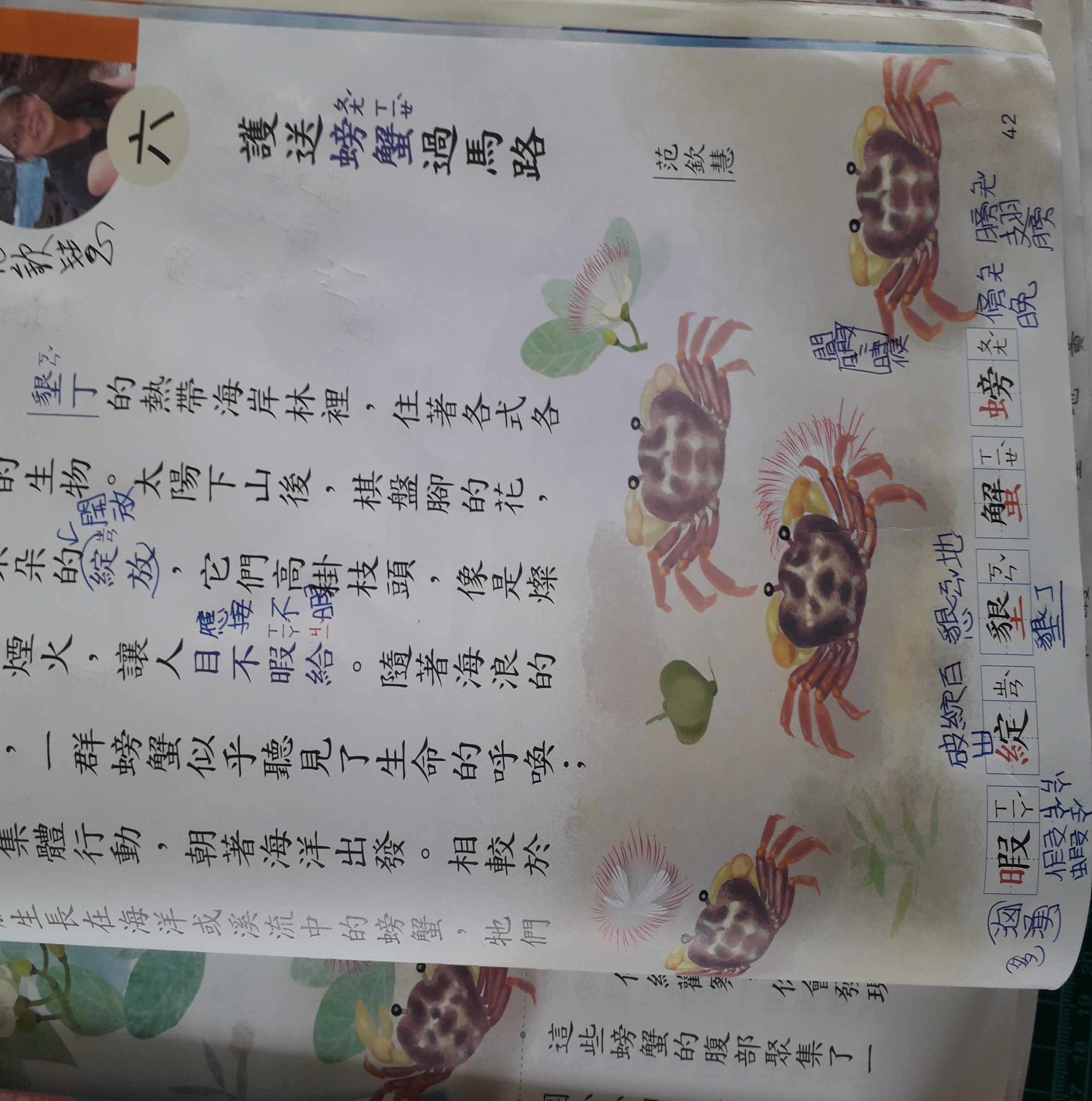 注意：
「墾」地
蝦ㄒㄧㄚ
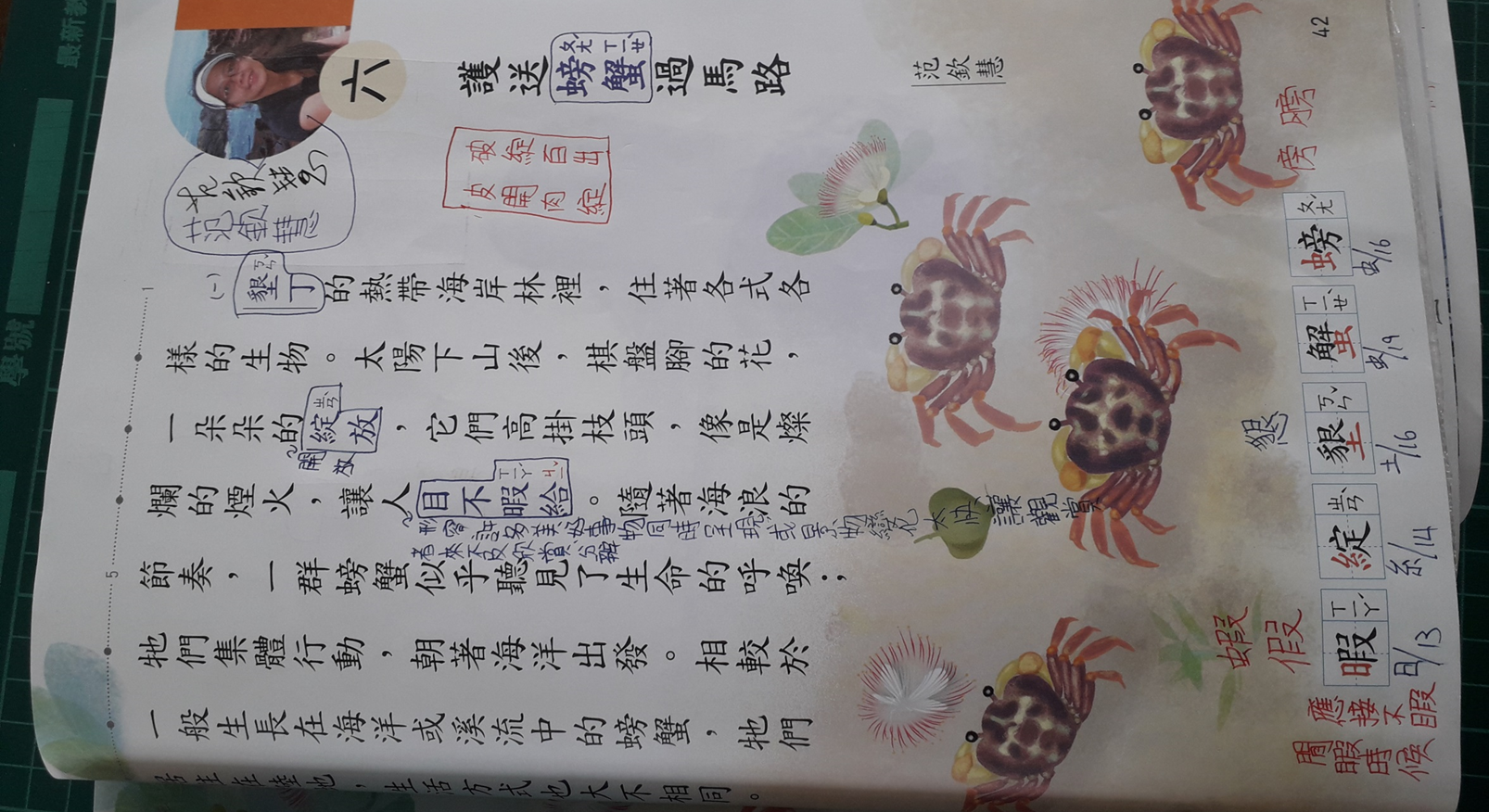 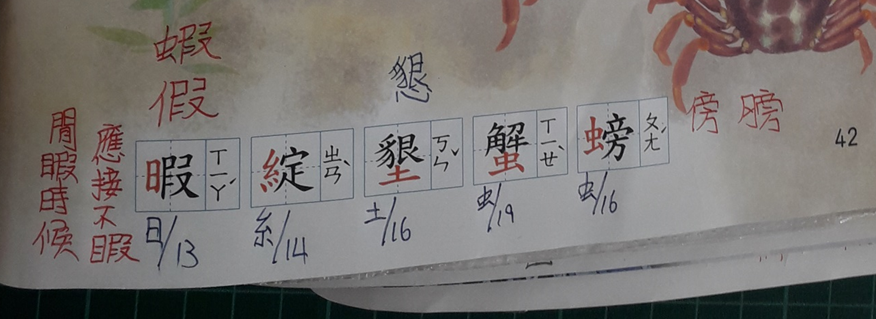 注意：
應接不「暇」
閒「暇」時候
優點：
將成語用紅筆標示，能方便閱讀
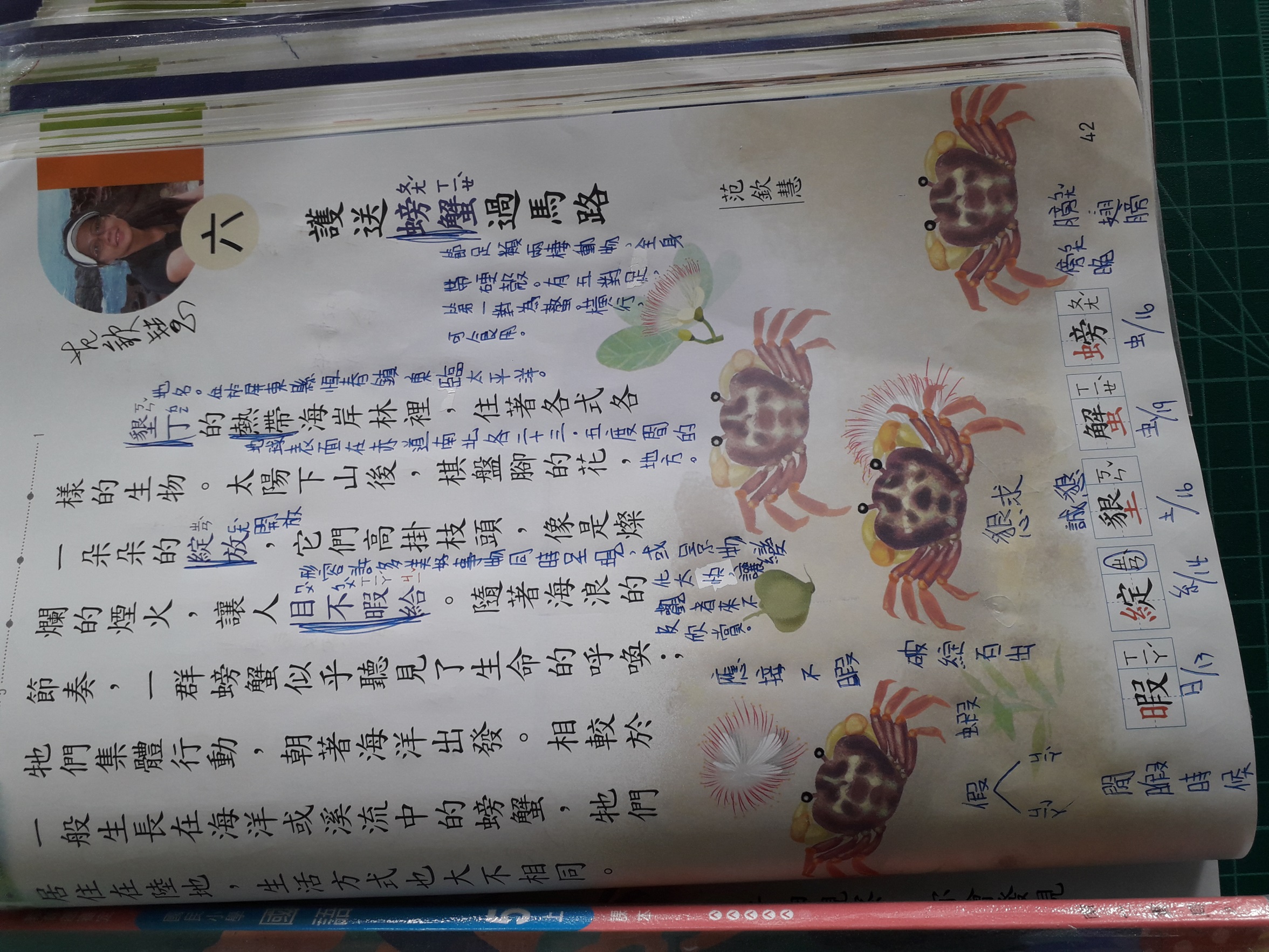 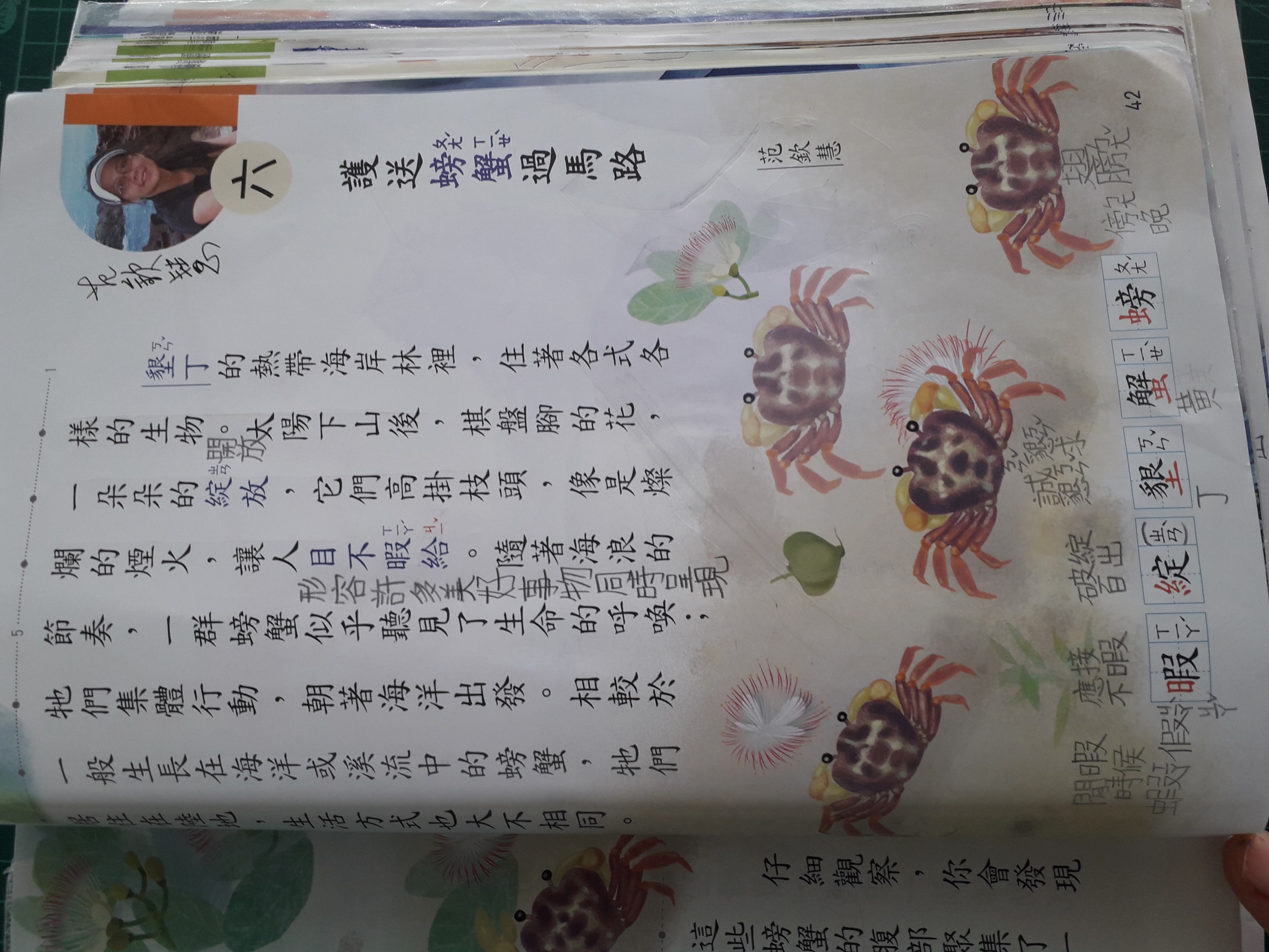 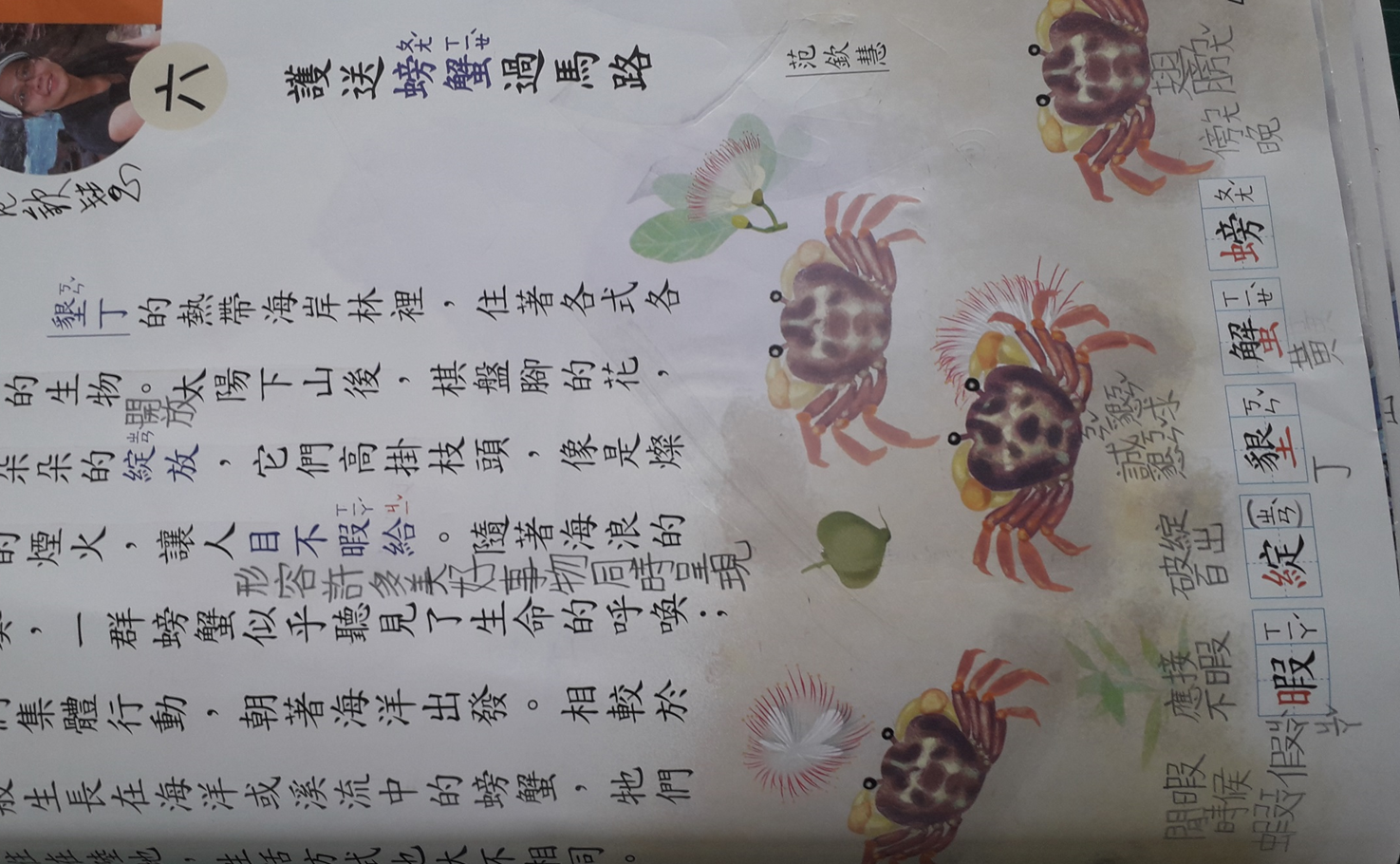 優點：
字體端正整齊
注意：
中文書寫方式，應為直式且由右至左
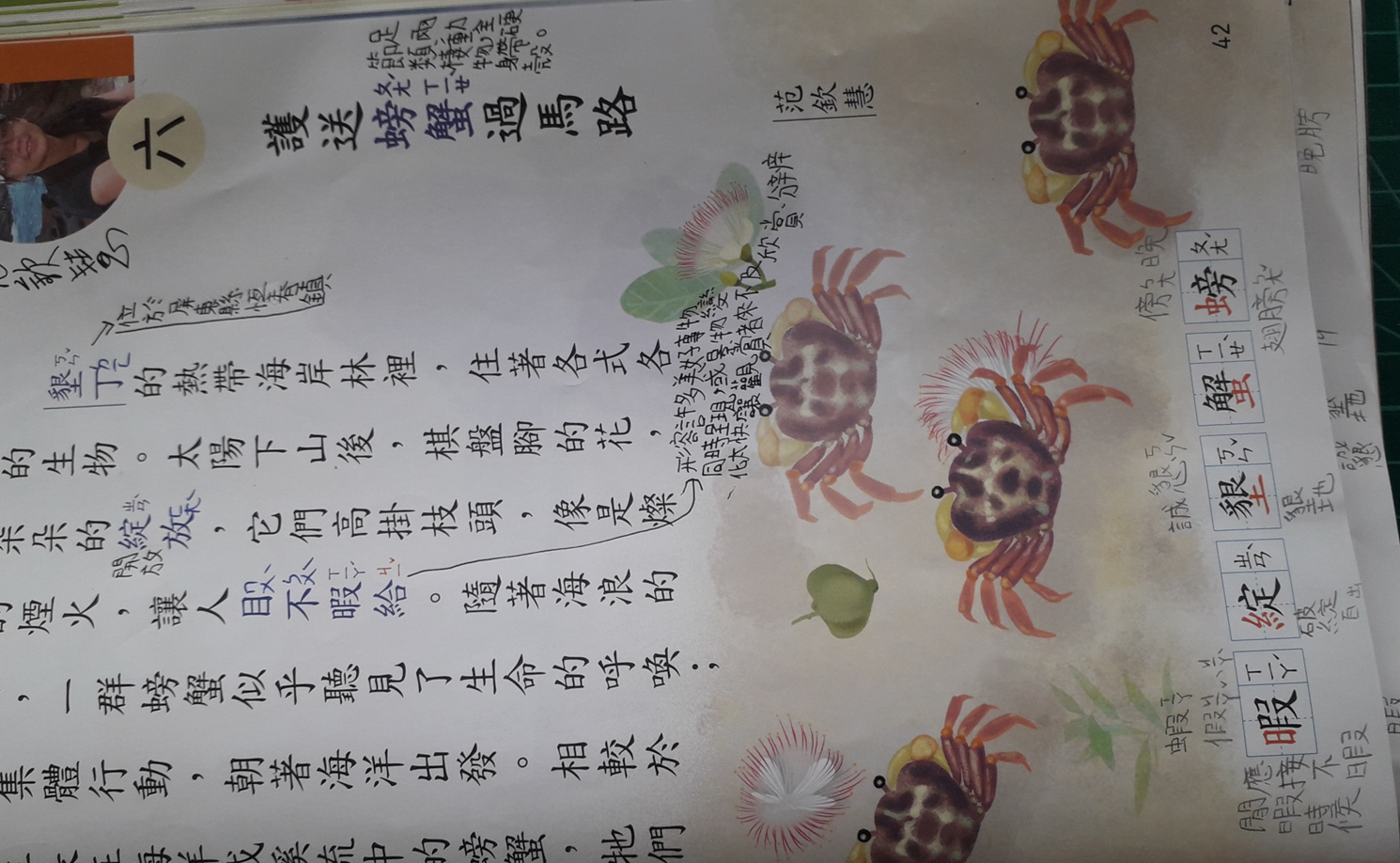 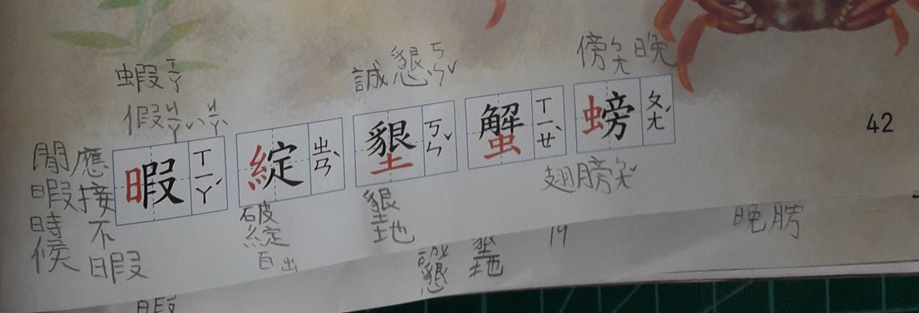 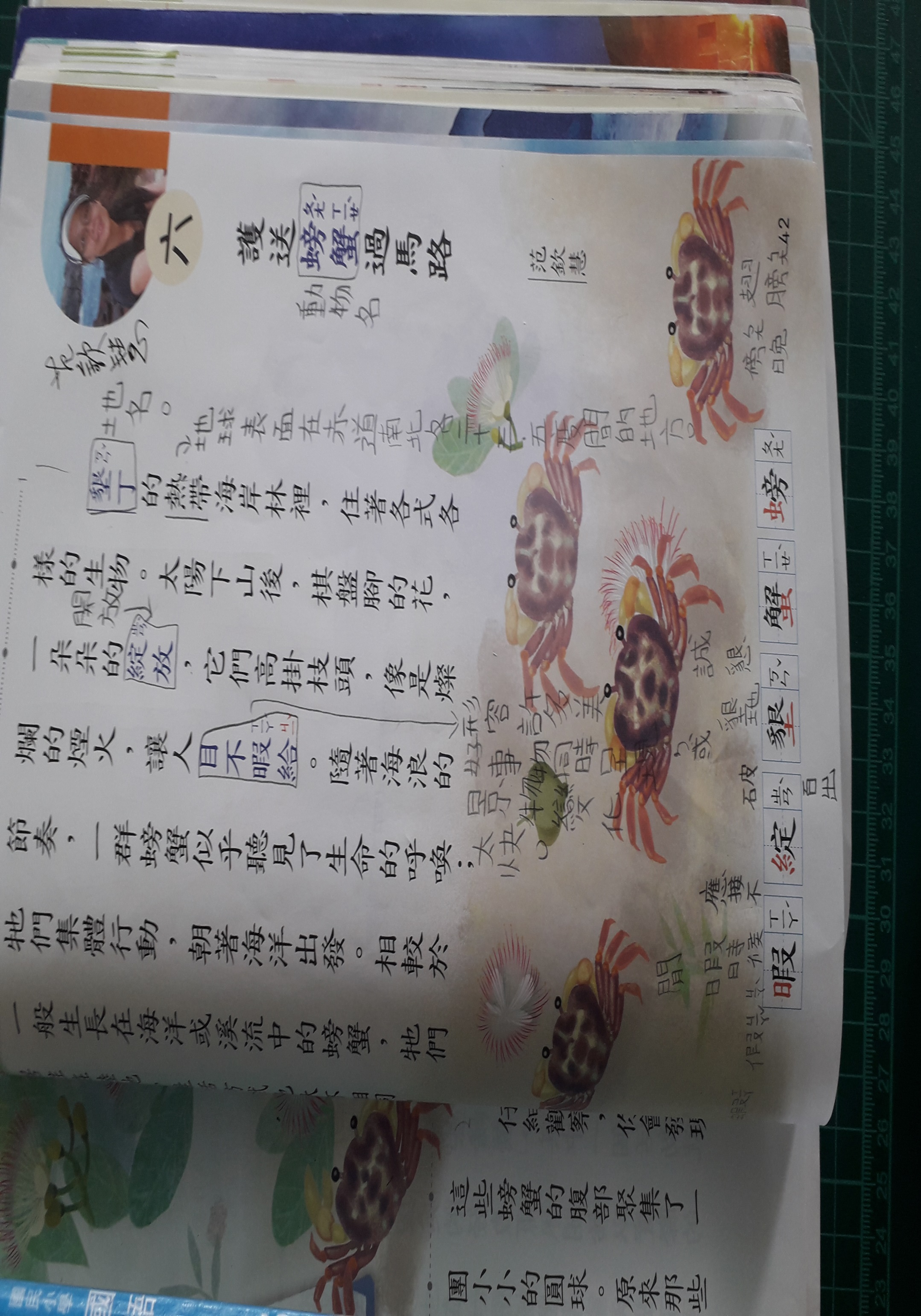 注意：
翅「膀」：音ㄅㄤ >，非ㄅㄤ
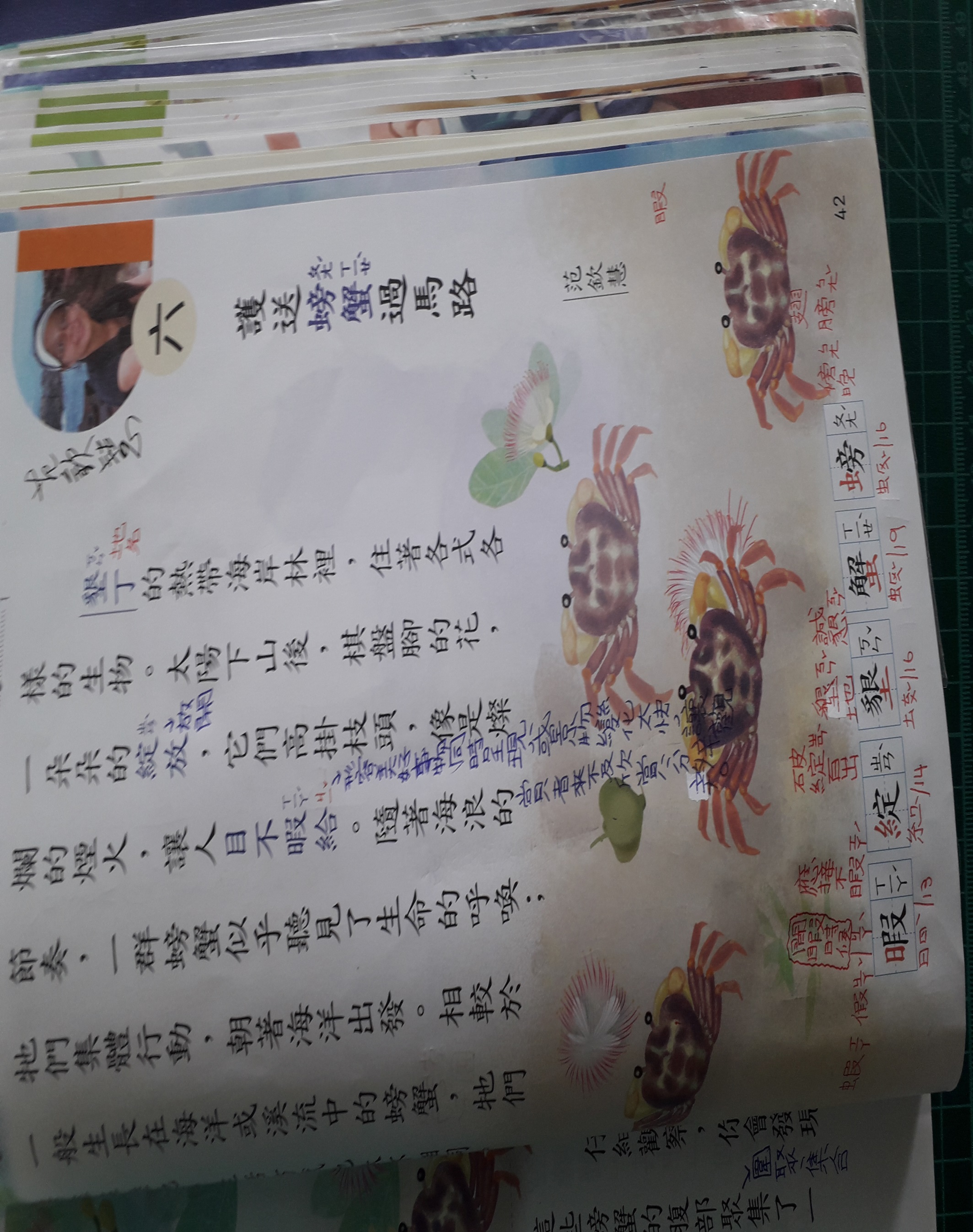 優點：
將生詞與生字用不同顏色筆記，課後複習便能一目了然
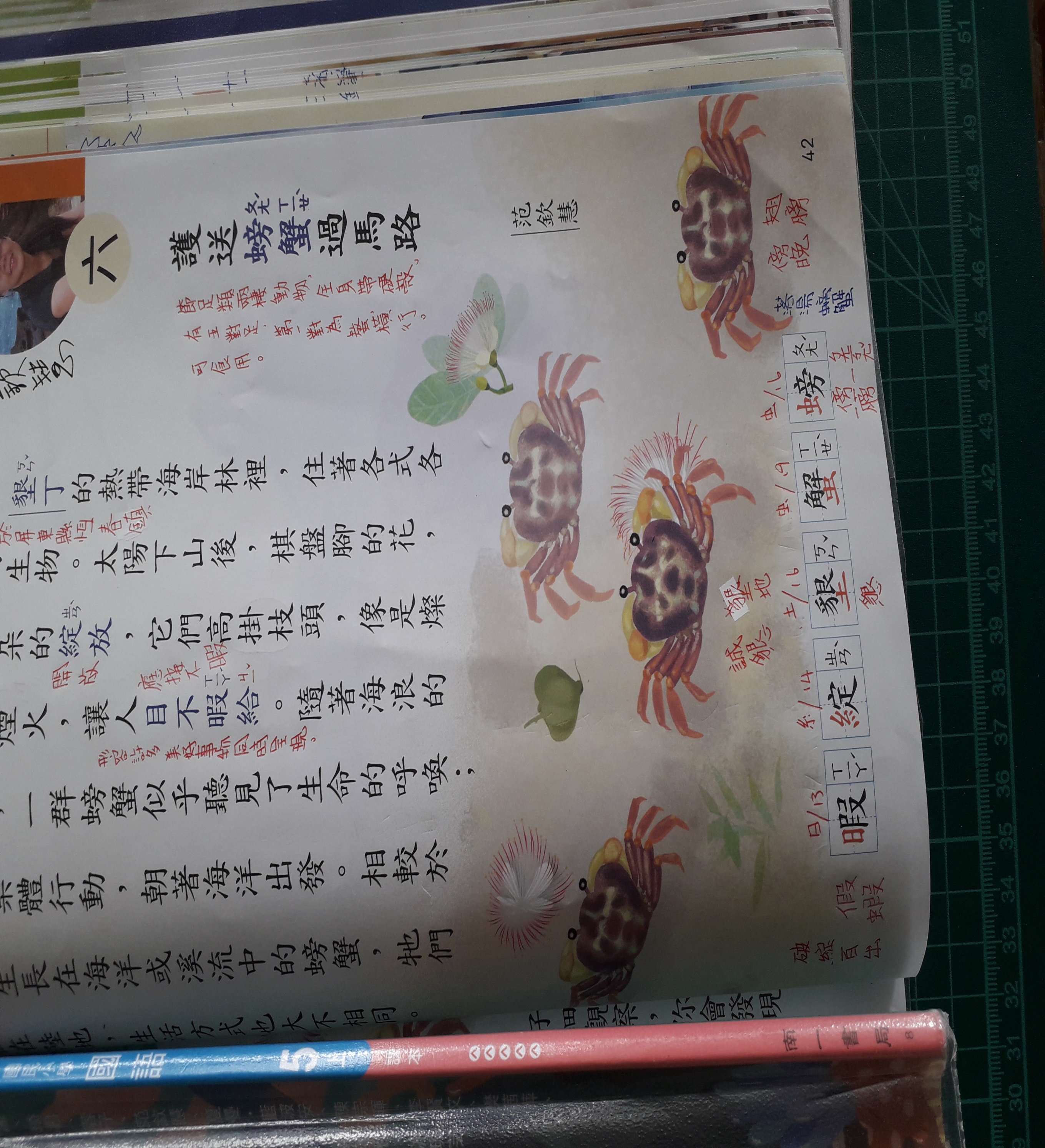 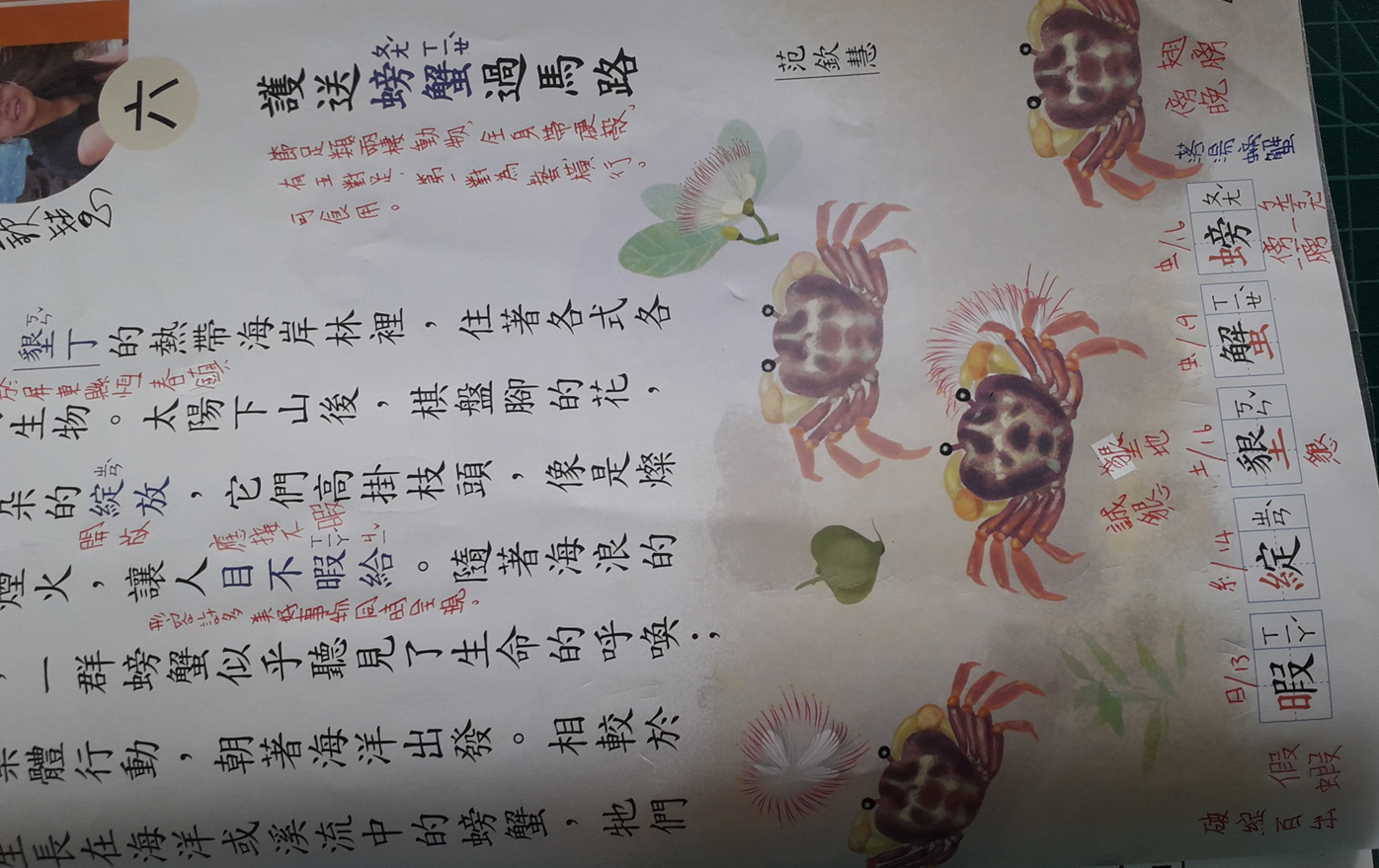 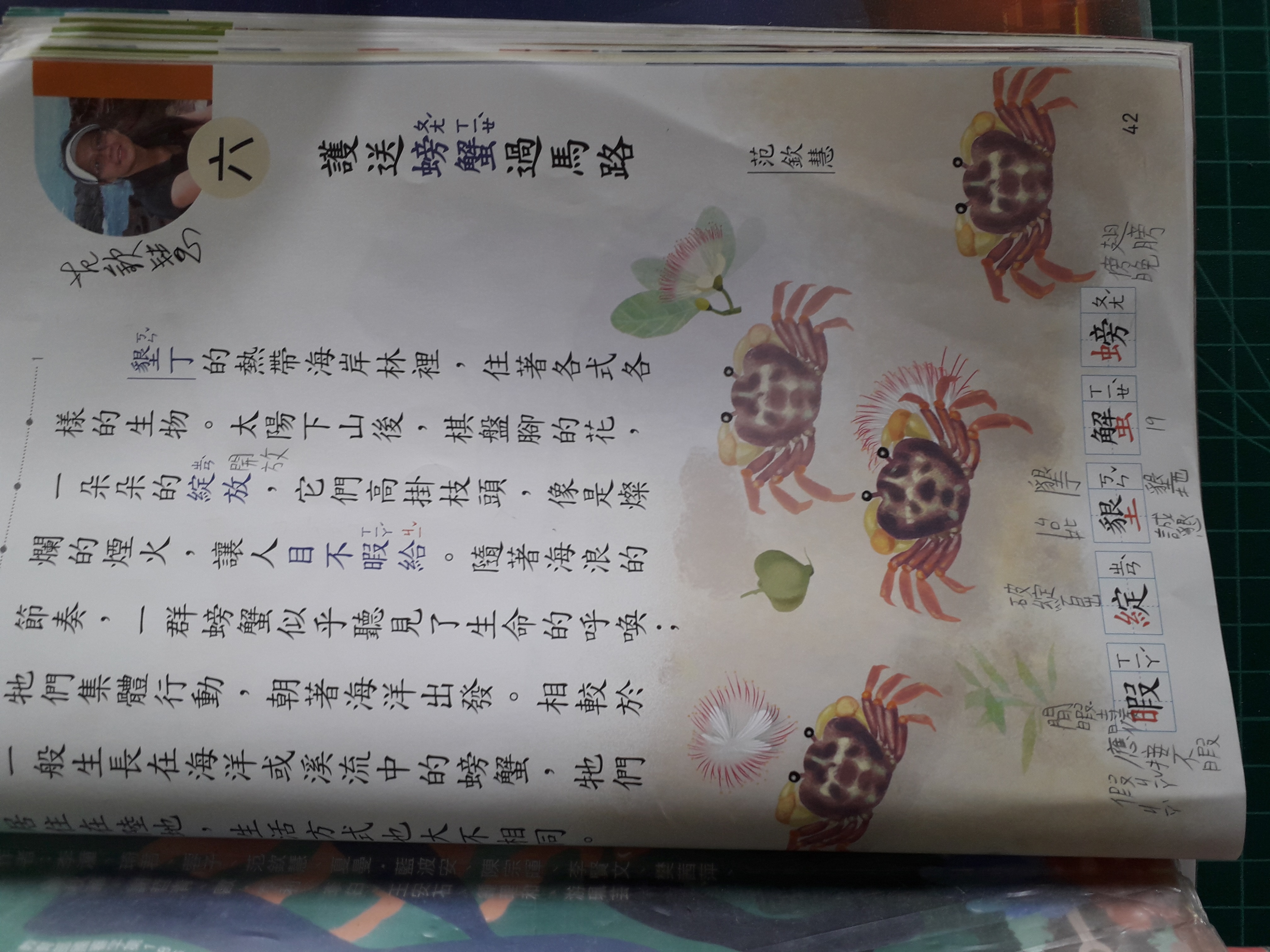 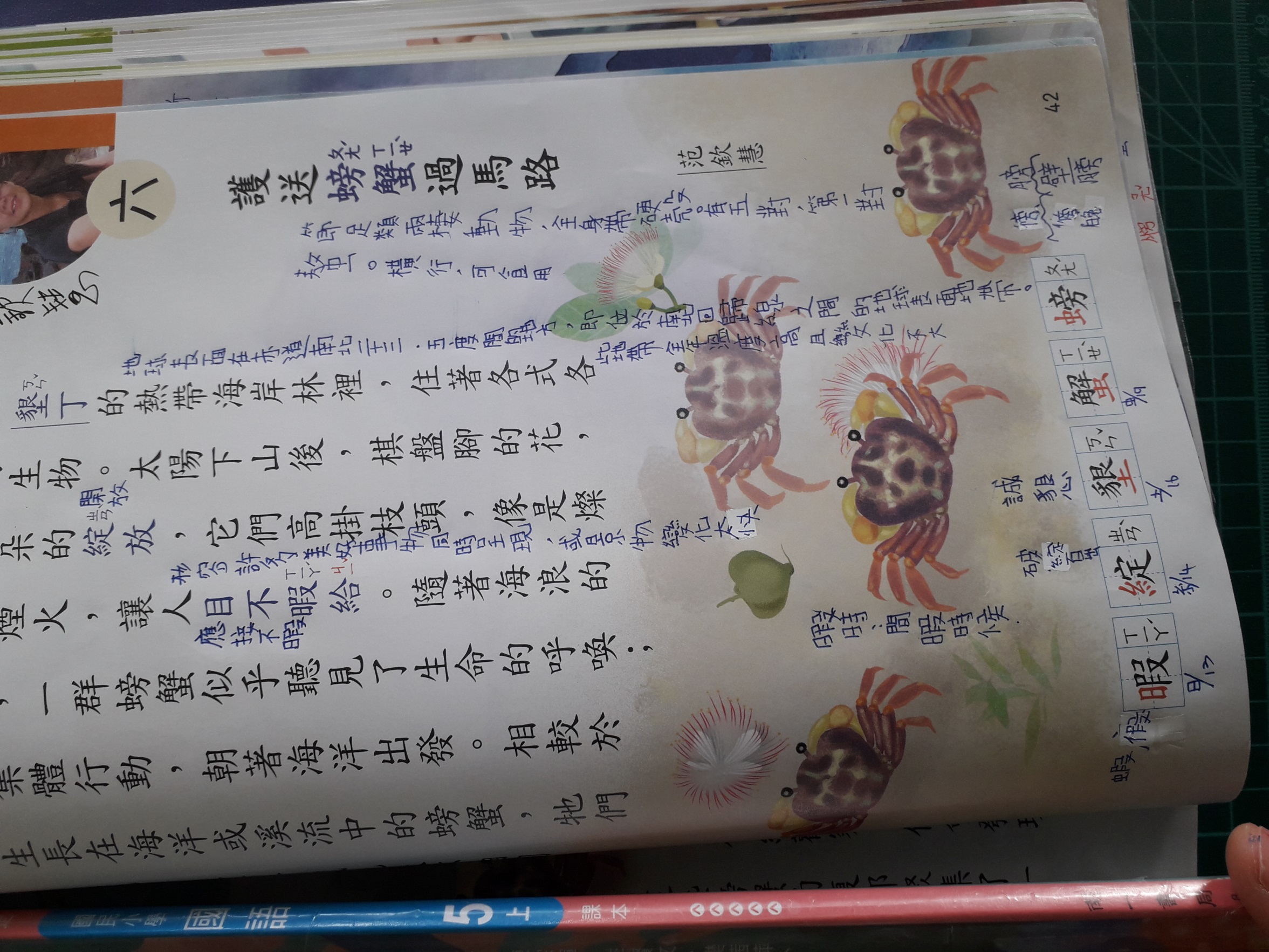 注意：
「臂」膀
說說看，你在預習的時候遇到什麼困難？
想一想，你發現同學的預習筆記有何值得學習之處？